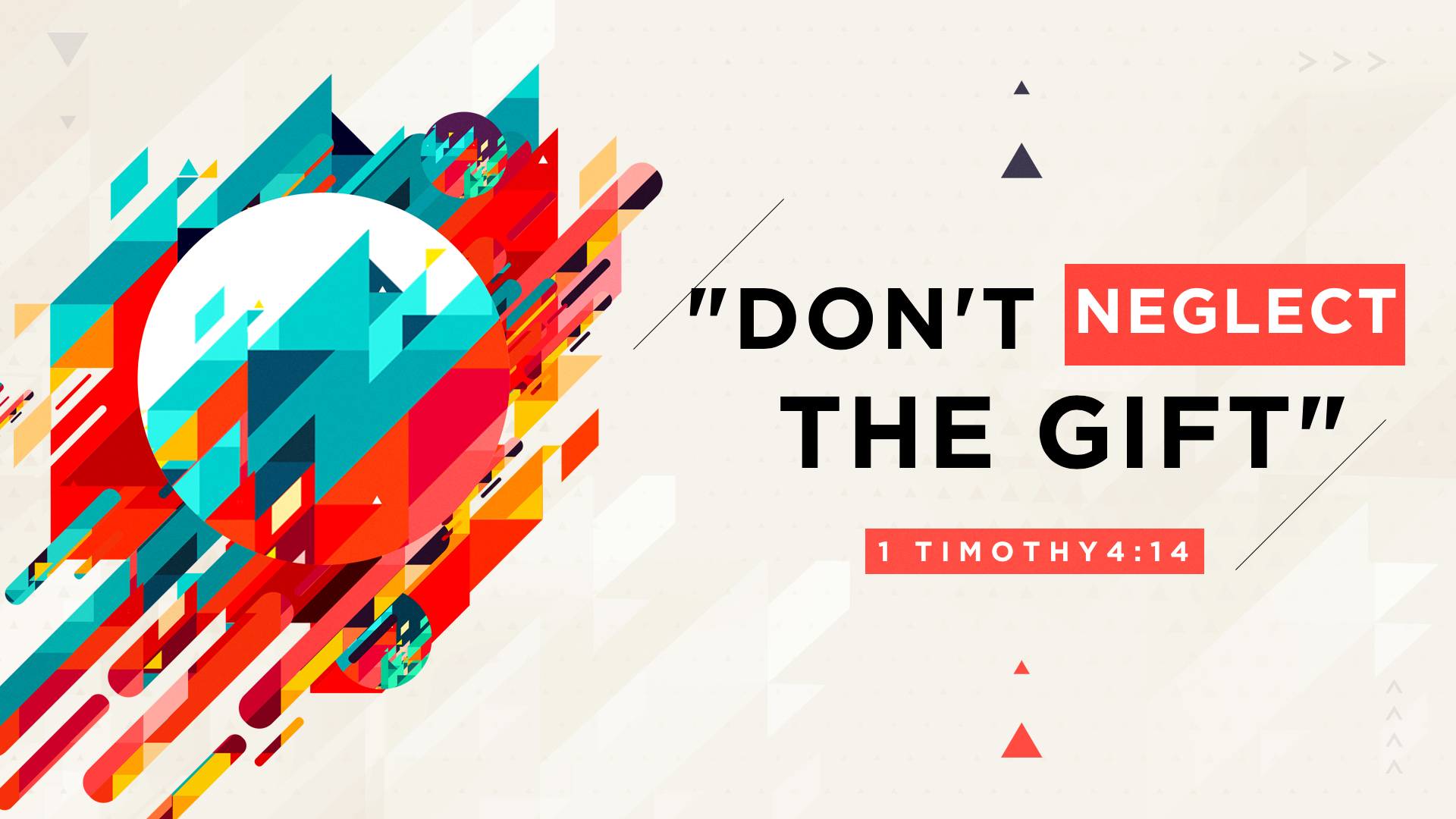 “Now concerning spiritual gifts, brethren, I do not want you to be unaware…14 For the body is not one member, but many. 15 If the foot says, “Because I am not a hand, I am not a part of the body,” it is not for this reason any the less a part of the body. 16 And if the ear says, “Because I am not an eye, I am not a part of the body,” it is not for this reason any the less a part of the body. 17 If the whole body were an eye, where would the hearing be? If the whole were hearing, where would the sense of smell be? 18 But now God has placed the members, each one of them, in the body, just as He desired ”  
1 Corinthians 12:1,14-18
“6 Since we have gifts that differ according to the grace given to us, each of us is to exercise them accordingly ”  
Romans 12:6
“10 As each one has received a special gift, employ it in serving one another as good stewards of the manifold grace of God ”  
1 Peter 4:10
“Do not neglect the spiritual gift within you…”  
1 Timothy 4:4
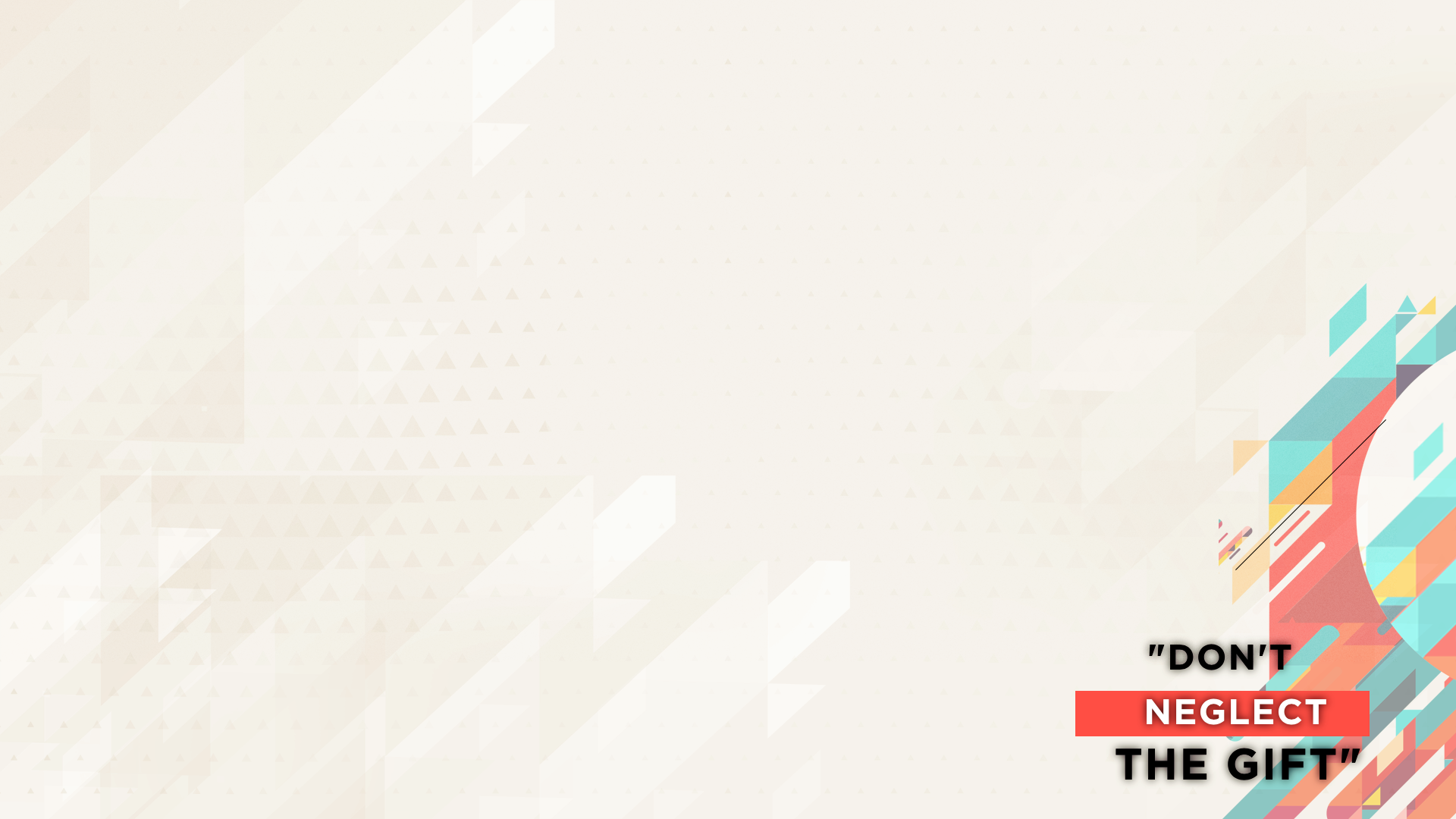 Reasons We Might Neglect….
Busyness Of Life
“Pass The Buck”
The “Good Church”
No Identification
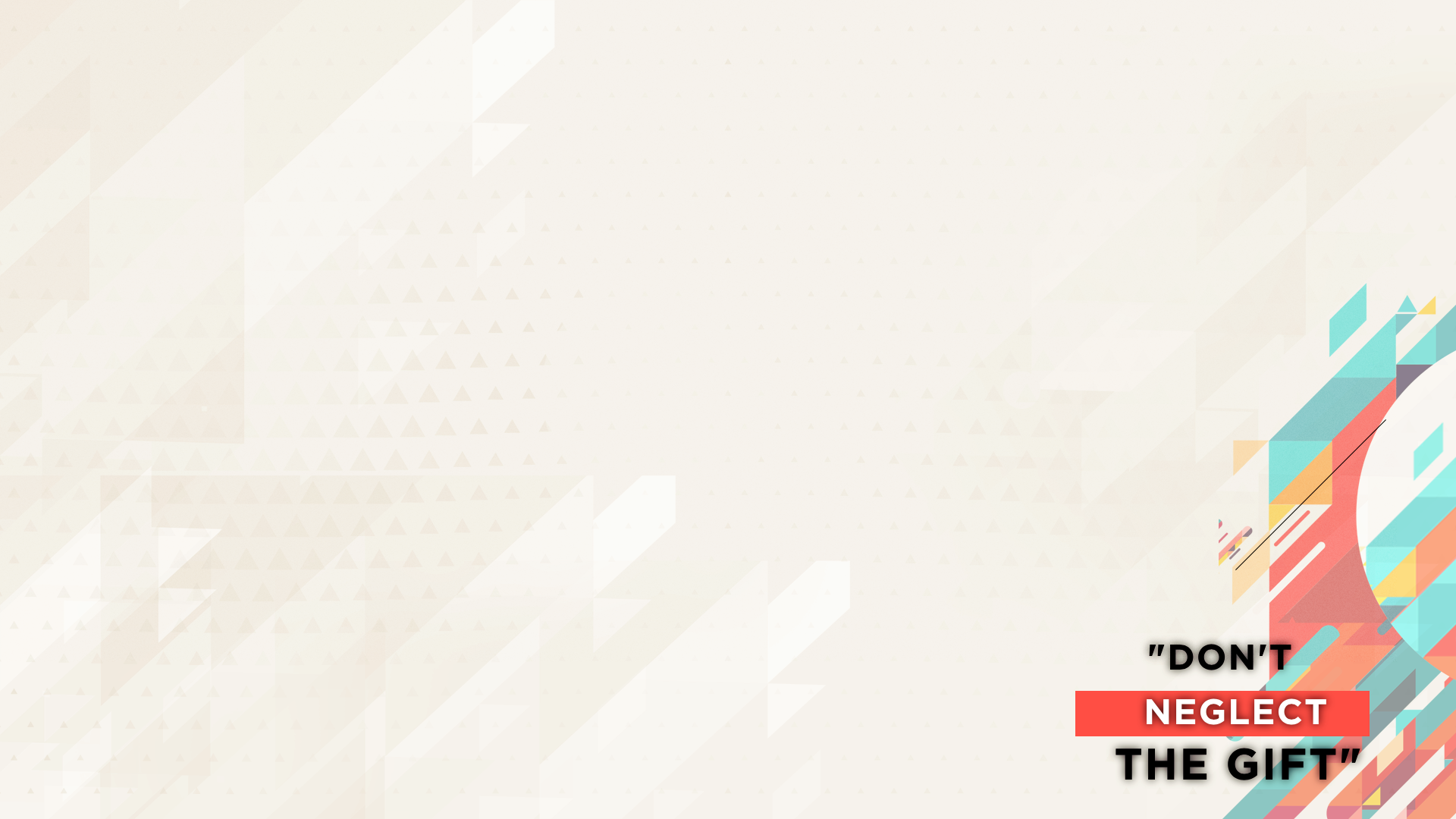 3 Messages About Gifts….
1) It’s God’s Expectation We Use What We Have Been Given
“You will be enriched in every way so that you can be generous on every occasion, and through us, your generosity will result in thanksgiving to God .”  
2 Corinthians 9:11
“8 Heal the sick, raise the dead, cleanse those who have leprosy, drive out demons. Freely you have received; freely give.”  
Matthew 10:8
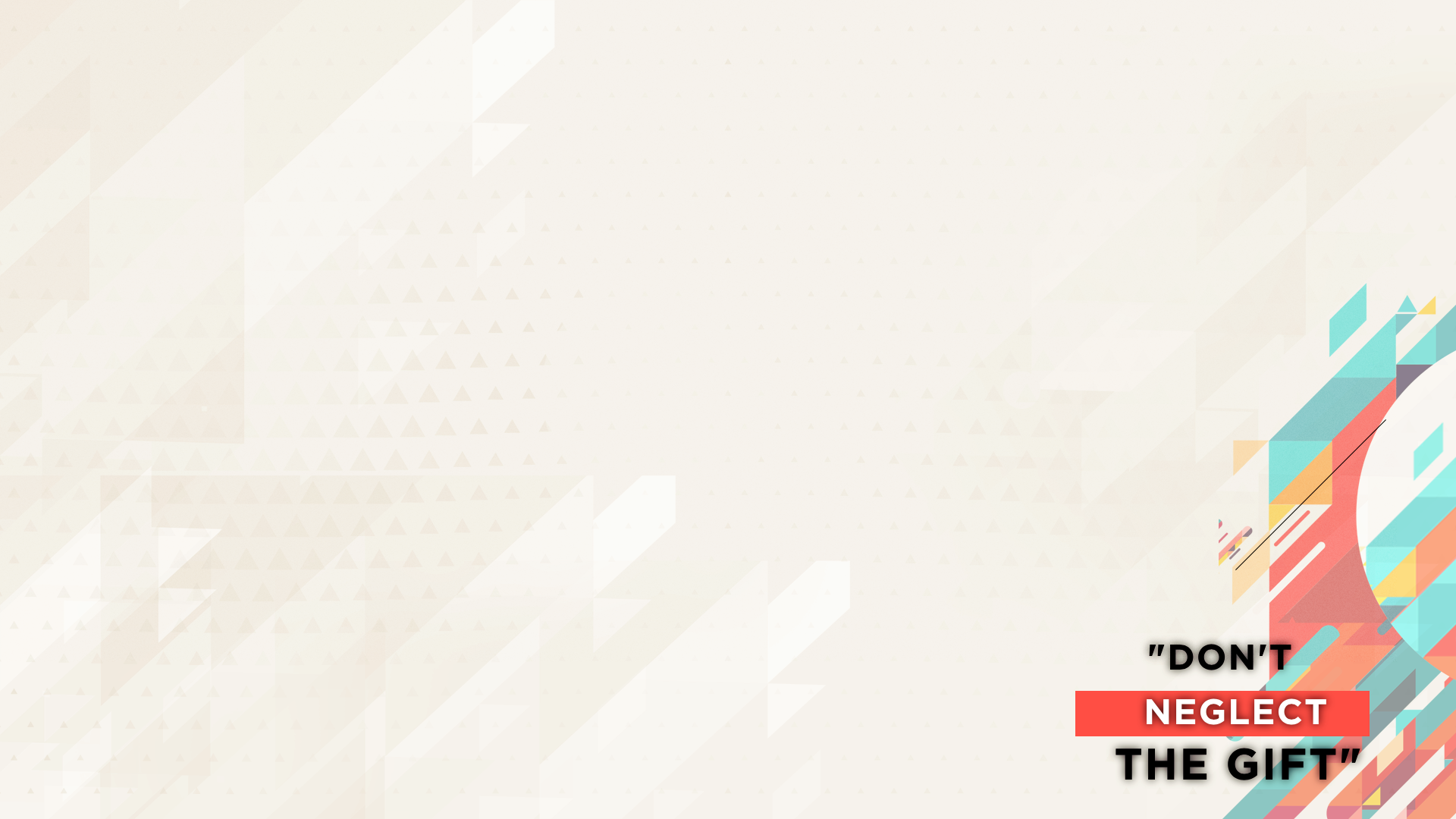 3 Messages About Gifts….
2) We Suffer When I Neglect Using My Gift
“14 For the body is not one member, but many. 15 If the foot says, “Because I am not a hand, I am not a part of the body,” it is not for this reason any the less a part of the body. 16 And if the ear says, “Because I am not an eye, I am not a part of the body,” it is not for this reason any the less a part of the body. 17 If the whole body were an eye, where would the hearing be? If the whole were hearing, where would the sense of smell be? 18 But now God has placed the members, each one of them, in the body, just as He desired. 19 If they were all one member, where would the body be? 20 But now there are many members, but one body. 21 And the eye cannot say to the hand, “I have no need of you”; or again the head to the feet, “I have no need of you .”  
1 Corinthians 12:14-21
The Local Body of Roswell was not specifically designed for you but you were specifically designed for The Body at Roswell
-1 Corinthians 12:18-
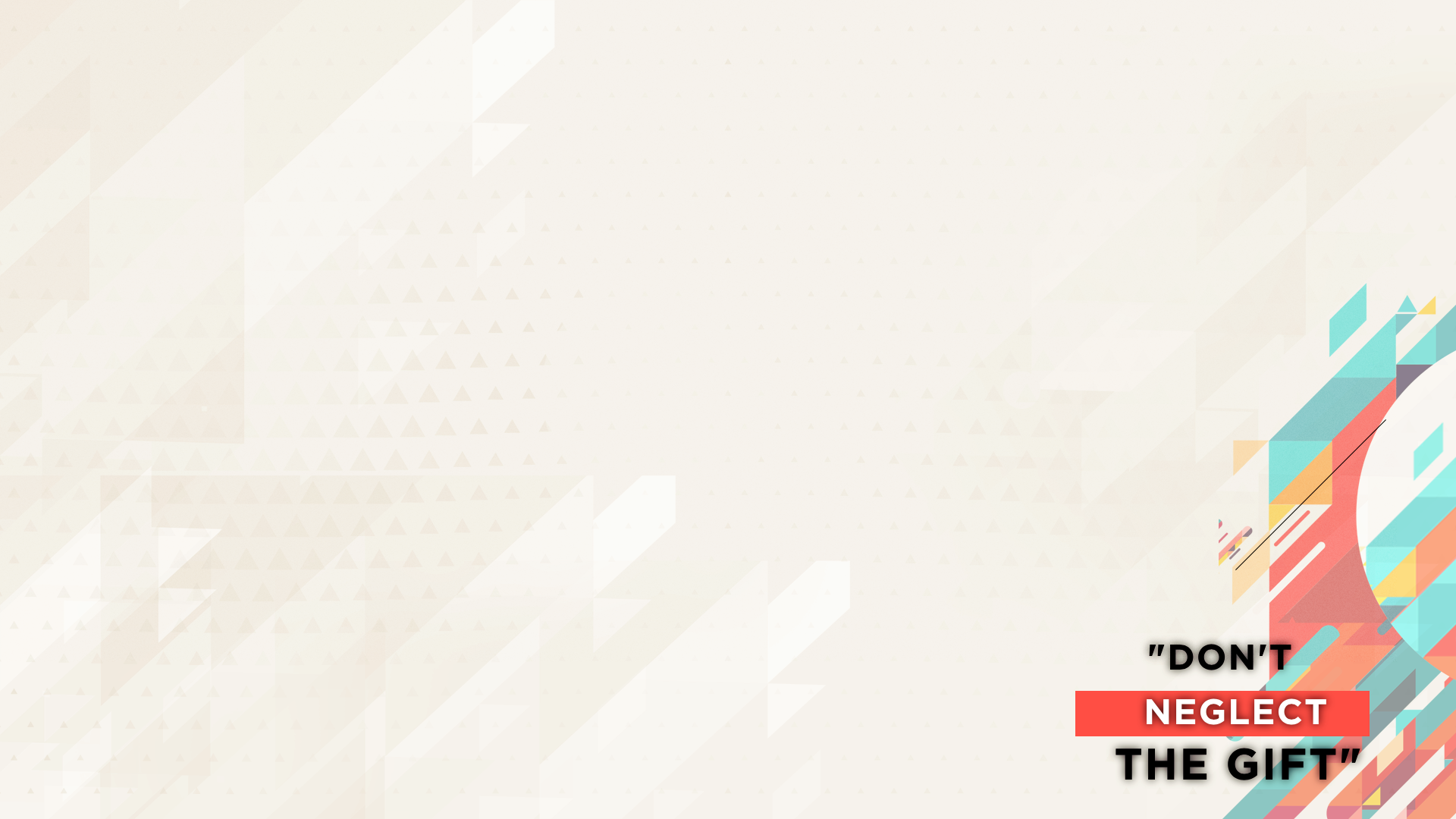 3 Messages About Gifts….
3) No Gift Is Greater Than Another
“21 And the eye cannot say to the hand, “I have no need of you”; or again the head to the feet, “I have no need of you.” 22 On the contrary, it is much truer that the members of the body which seem to be weaker are necessary.”  
1 Corinthians 12:21-22
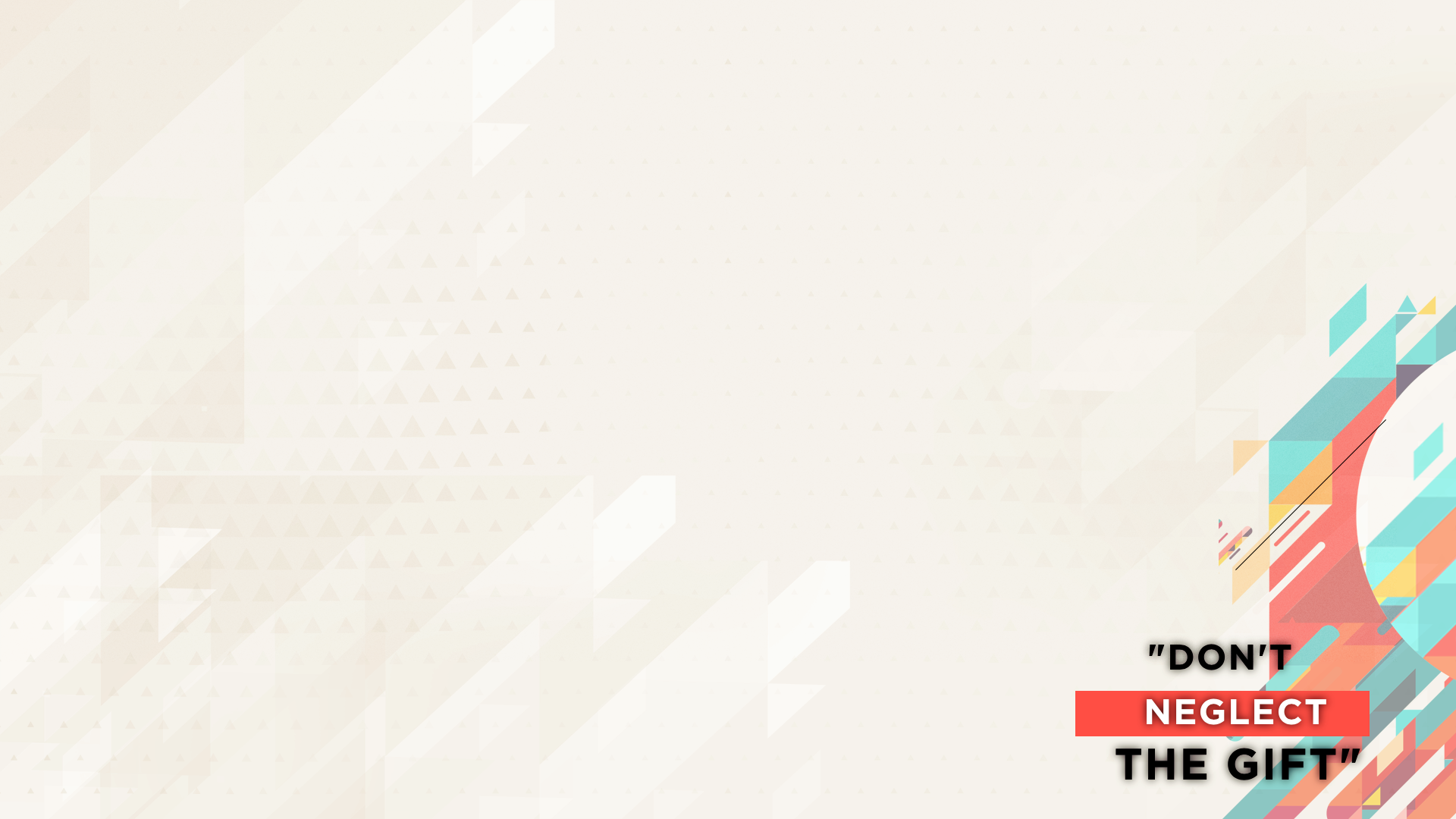 4 Encouragements For Roswell….
Don’t Sit On The Sideline… We Need You
Find Ways To Use Talents…Be Assertive!
If You Aren't A Member…Think About The Expectation
Keep It Up!....We Reap What We Sow